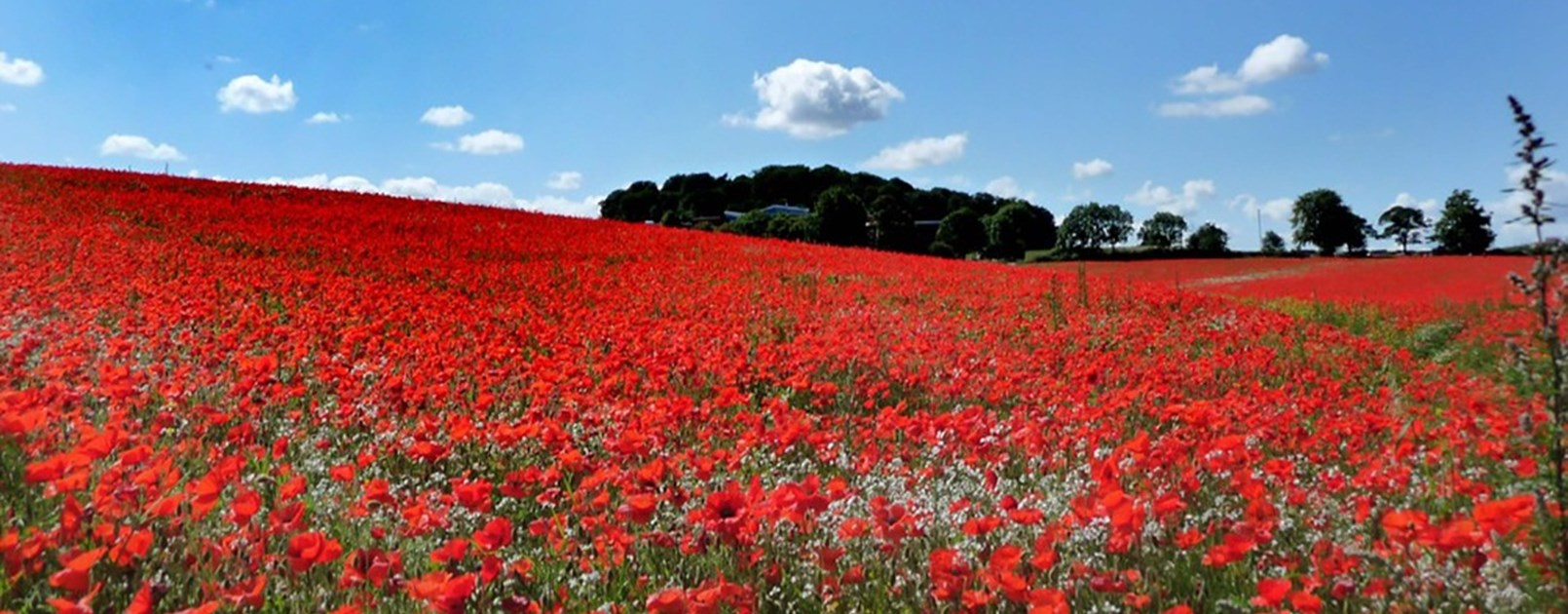 Colossians 1.15-23discipleship and sacrifice
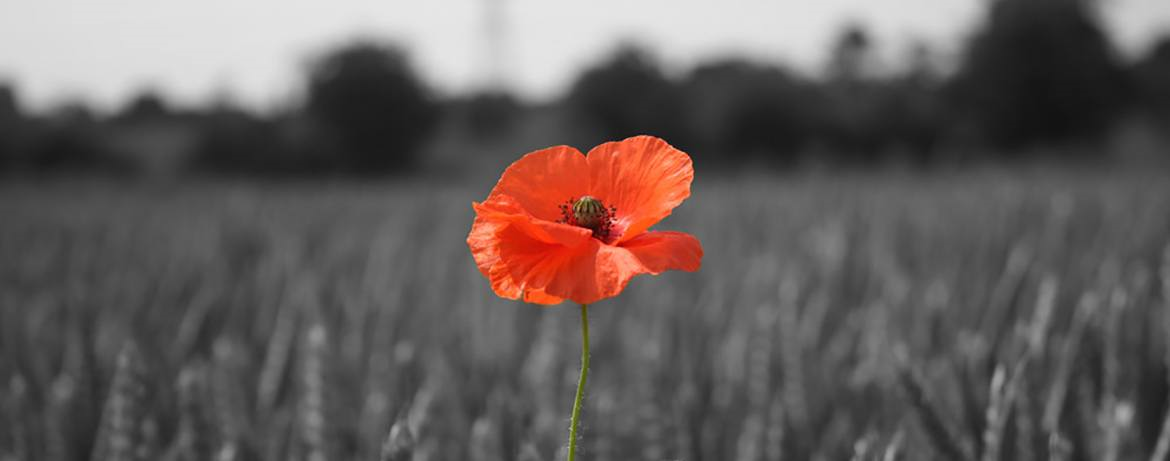 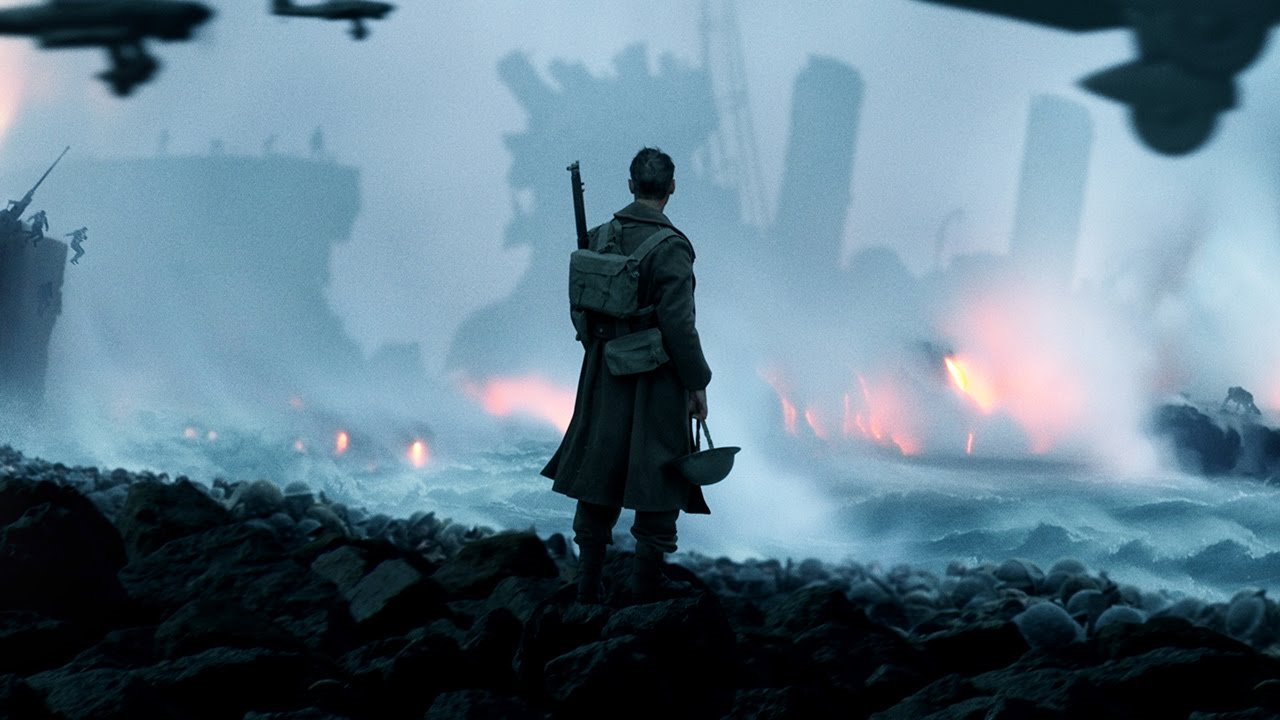 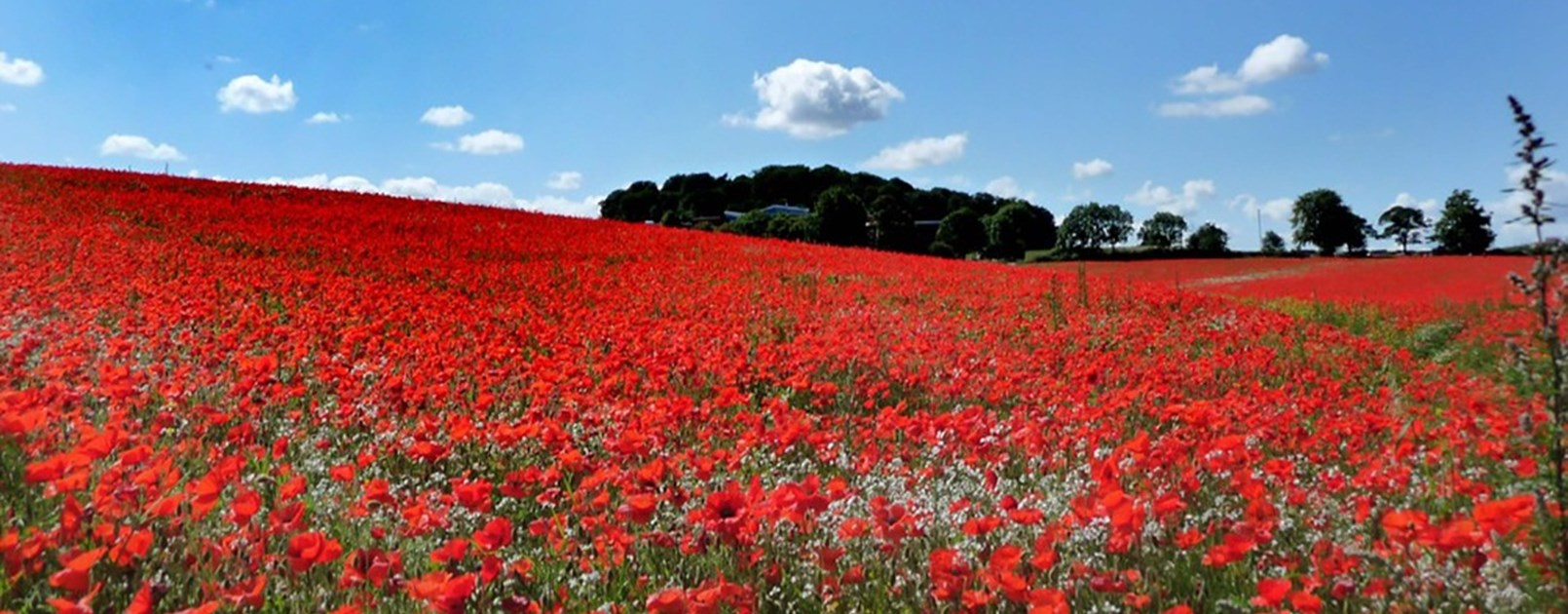 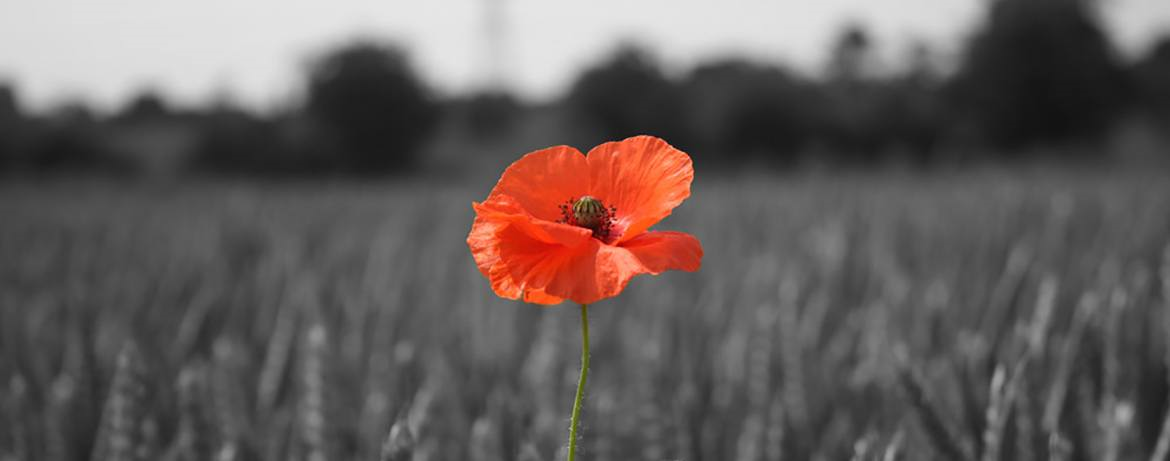 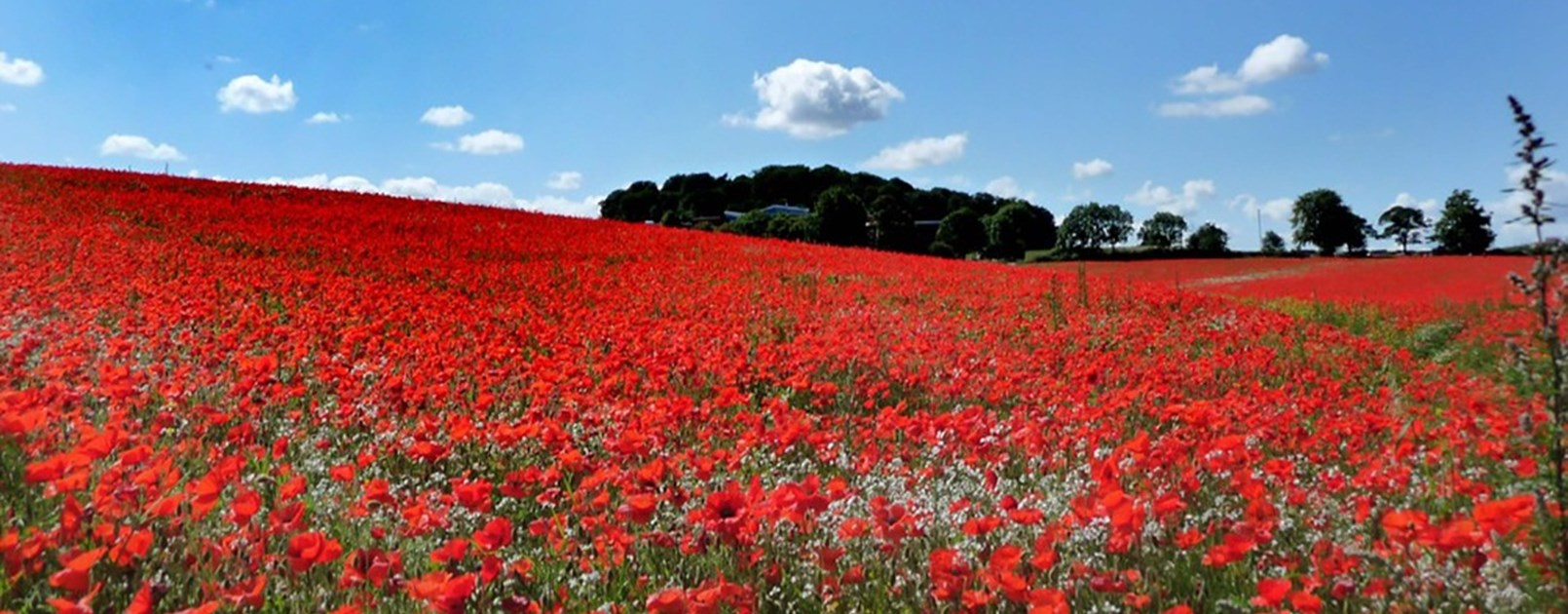 Christ is supreme
In 
…Creation (vv15-17)
…The church (v18)
…New Creation / Salvation (v20)
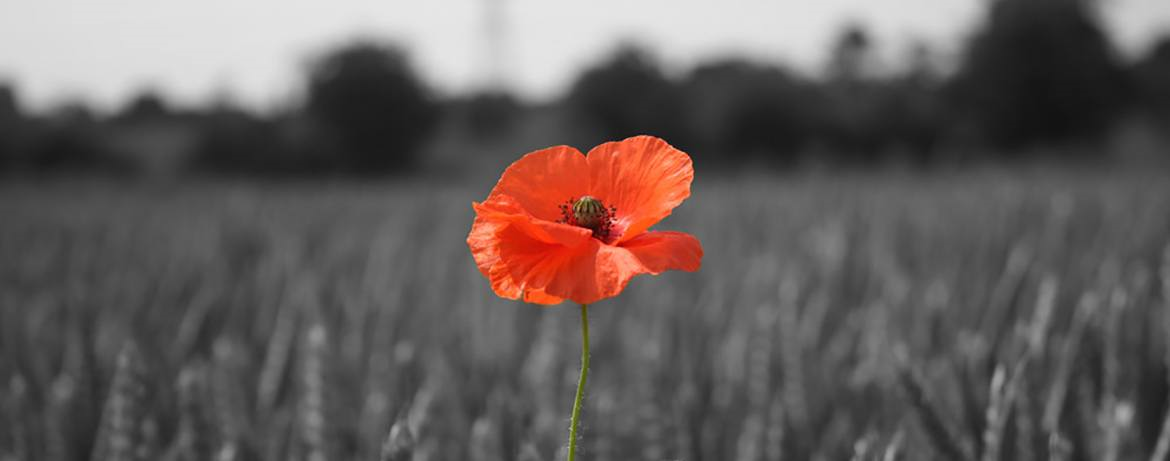 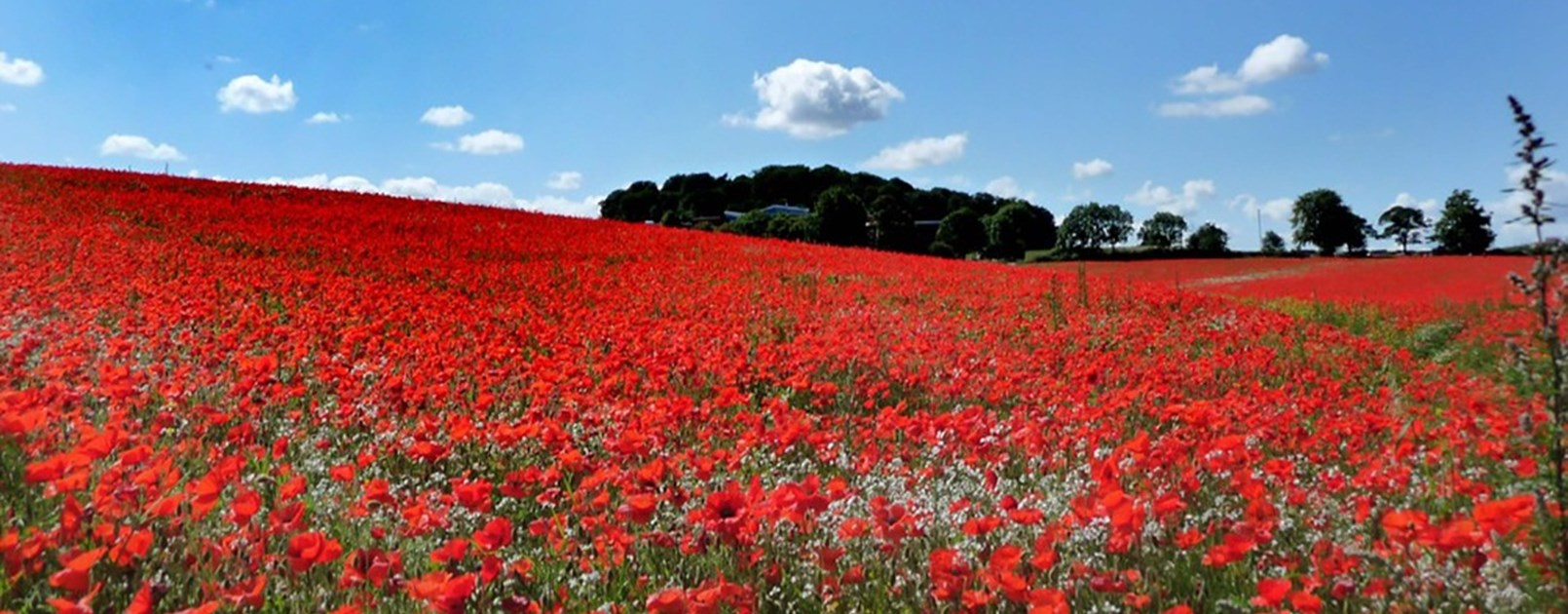 Christ is supreme in salvation vv20-22
Alienated, enemies, evil (v20)

We are separated  from God
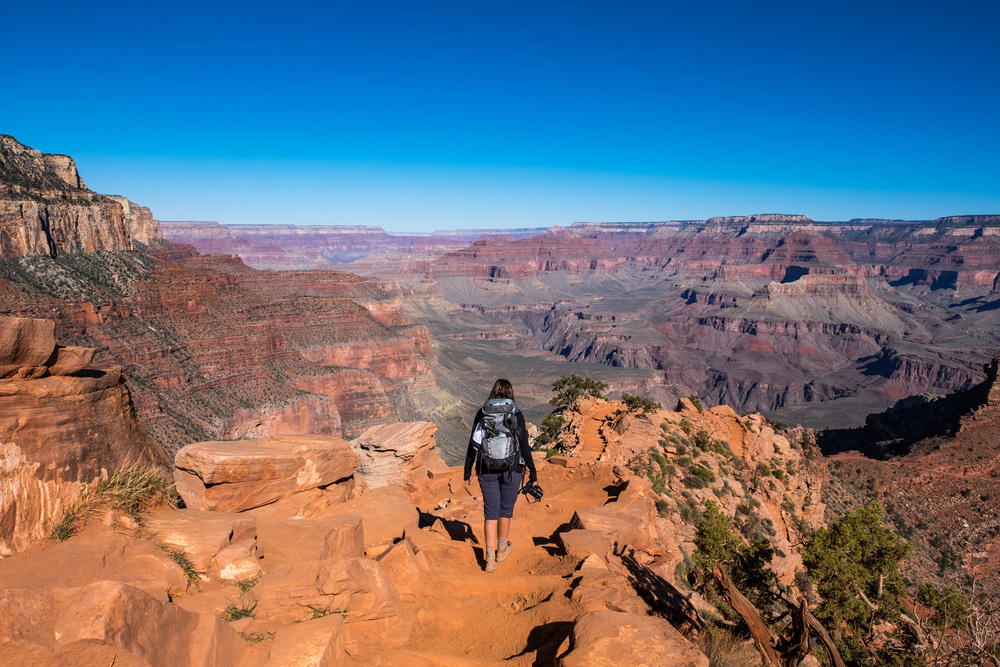 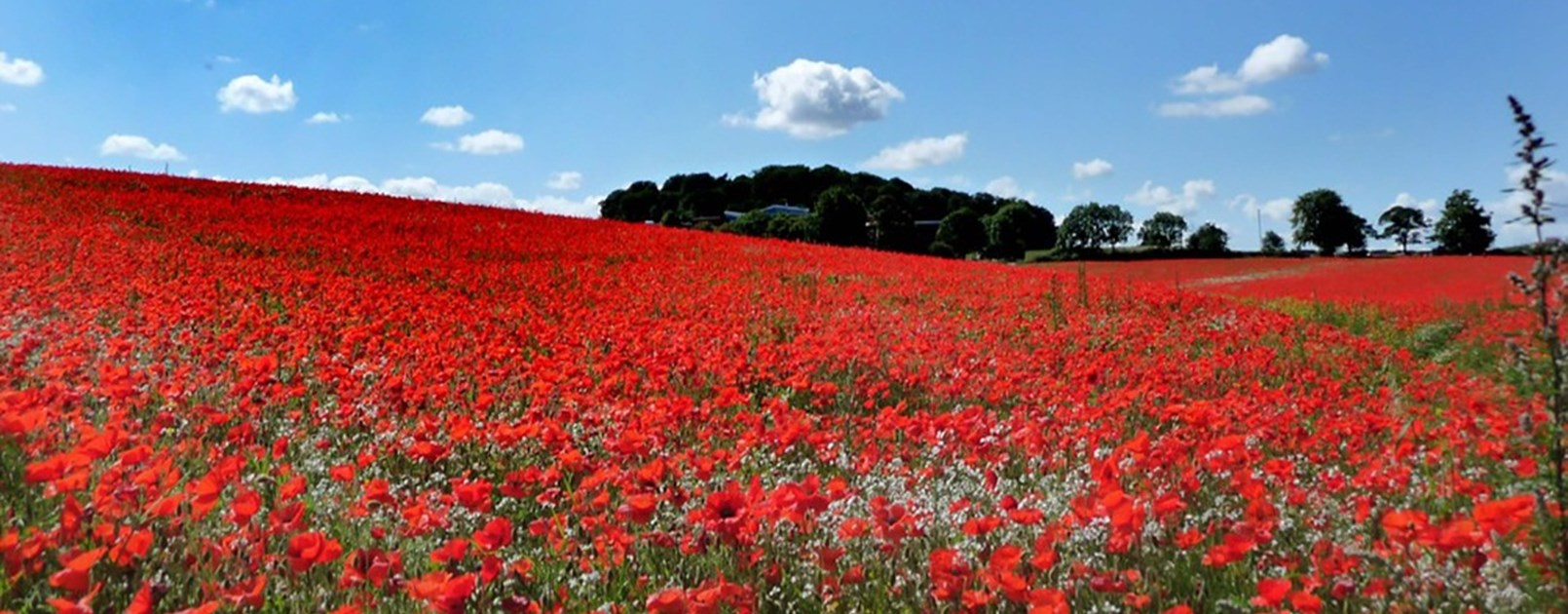 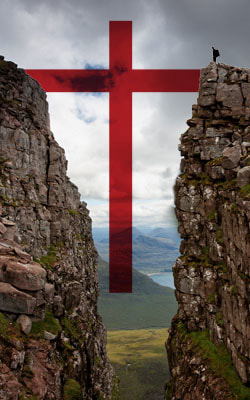 Jesus has bridged the gap and made it possible to be reconciled (v20)
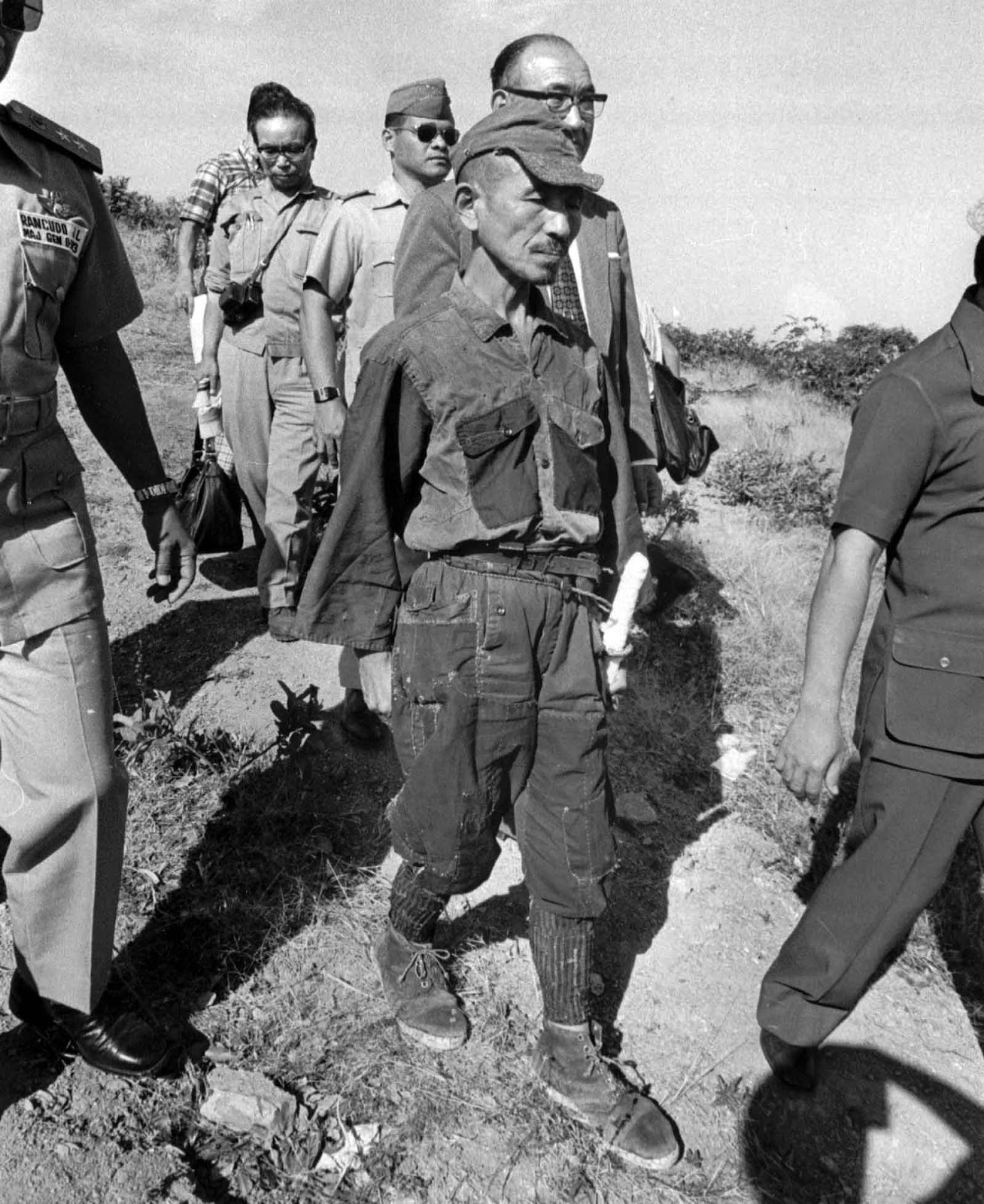 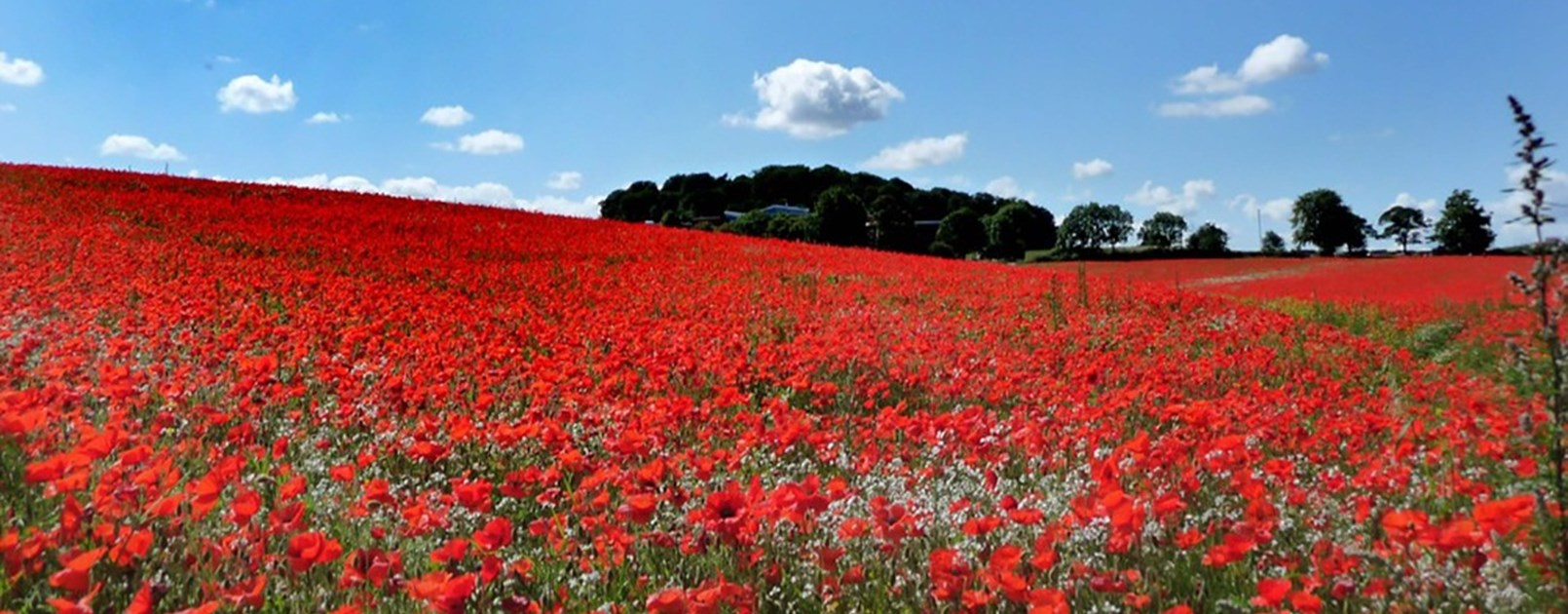 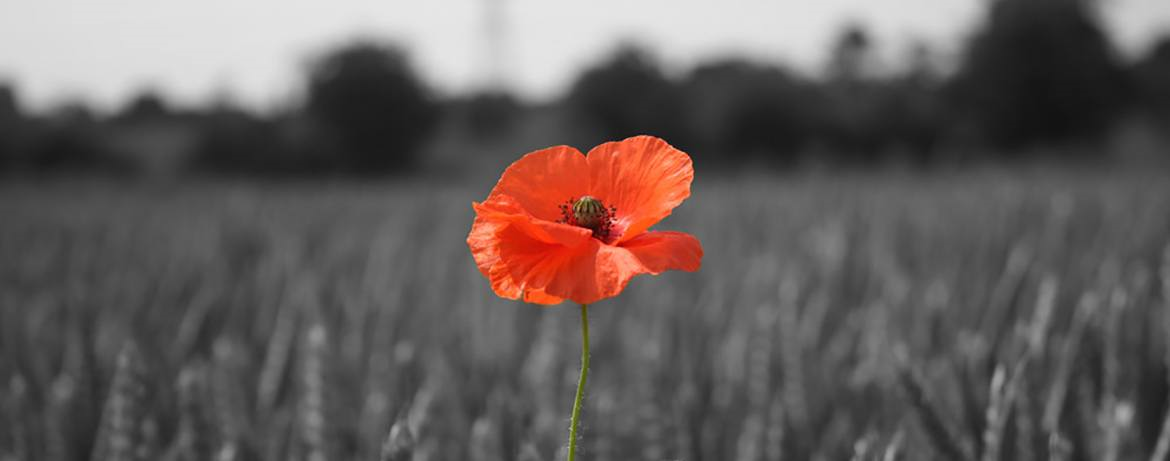 War is over…
if we want it
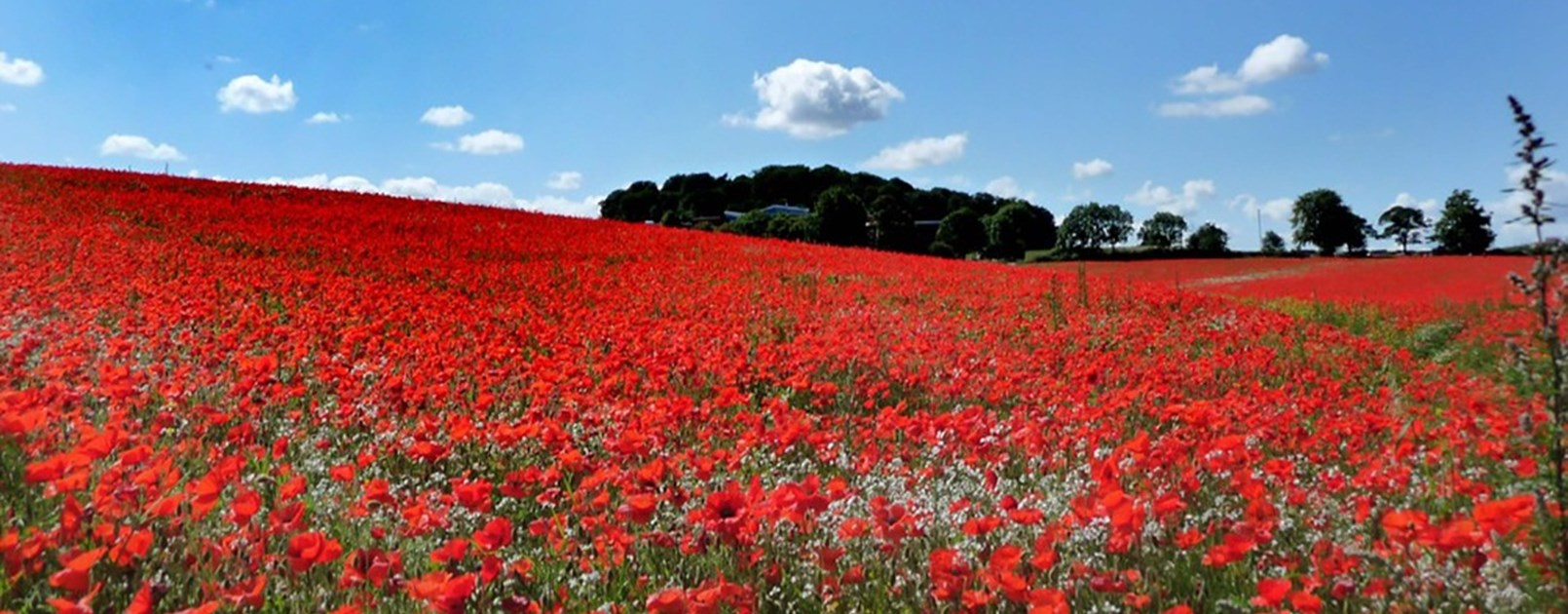 Servants of the gospel (v23)
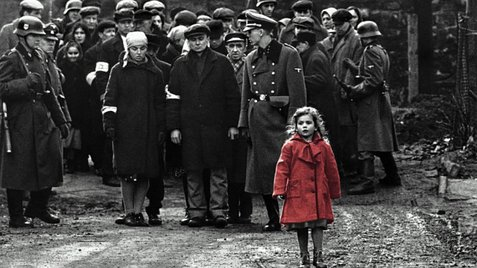 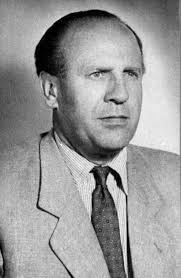